PENDIDIKAN MORALTINGKATAN SATU
AMANAH
AMANAH
DEFINISI
	Sikap bertanggungjawab yang boleh menimbulkan kepercayaan dan keyakinan orang lain supaya tidak wujud sebarang perasaan prasangka dan curiga.
AMANAH
Ciri-ciri orang yang amanah.
Ciri-ciri individu yang tidak amanah.
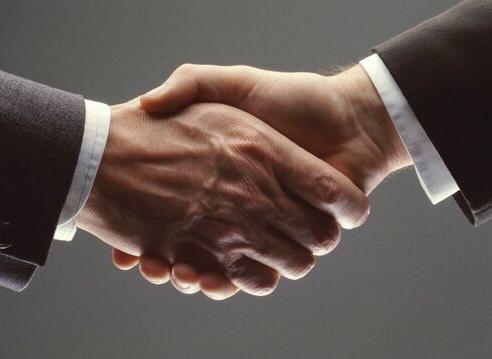 AMANAH
Ciri-ciri orang yang amanah:
Mengamalkan sikap jujur dan ikhlas terhadap orang lain.
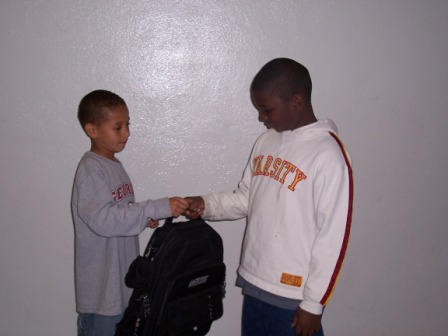 AMANAH
Sentiasa berpegang pada janji.
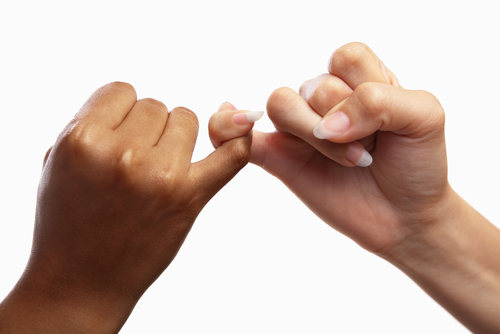 AMANAH
Sanggup mengakui kelemahan diri.
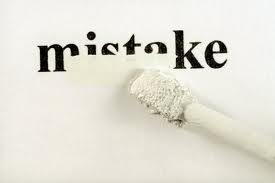 AMANAH
Sanggup bertanggungjawab terhadap sebarang masalah yang timbul ketika melaksanakan tugas.
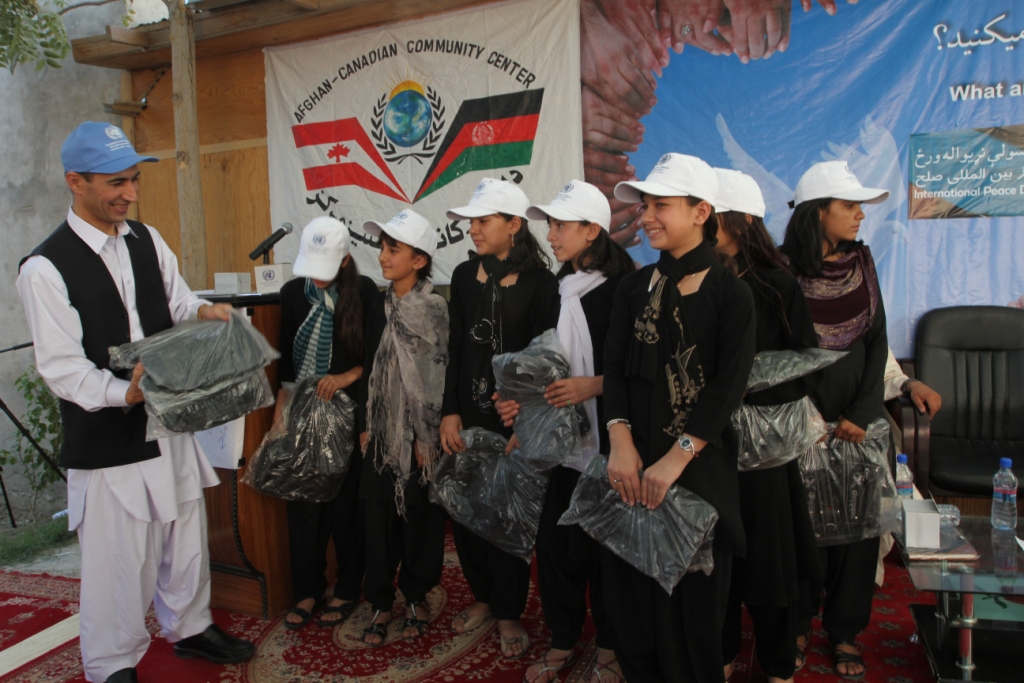 AMANAH
Tidak menyalahgunakan kuasa yang dipertanggungjawabkan.
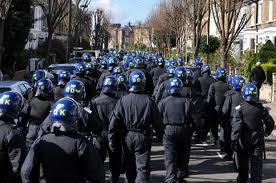 AMANAH
Ciri-ciri individu yang tidak amanah
Mendedahkan rahsia rakan.
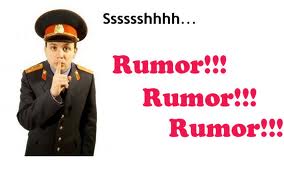 AMANAH
Mungkir janji dan berbohong.
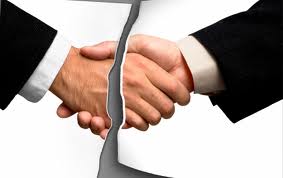 AMANAH
Menimbulkan kecurigaan orang lain semasa melaksanakan tugas.
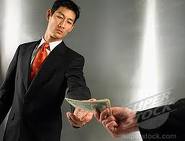 AMANAH
Menyalahgunakan kuasa yang dipertanggungjawabkan.
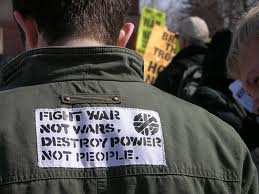 AMANAH
Menerima rasuah.
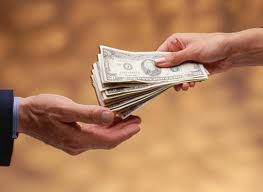 Kuiz
Mengapakah sikap amanah perlu dipraktikkan dalam kehidupan?
	A.  Untuk mempengaruhi kehidupan 	orang lain.
Untuk menimbulkan kepercayaan 	orang lain pada kita.
Untuk mewujudkan perasaan muhibah dalam kalangan pelajar.
Untuk menimbulkan perasaan curiga dalam kalangan masyarakat.
Kuiz
Apakah kepentingan slogan di atas?
	A.  Menggalakkan kita supaya 	mengamalkan sikap amanah.
	B.	Menyedarkan tentang kelebihan 	bersikap amanah.
	C.  Menggalakkan kita agar sentiasa 	cekap dalam melaksanakan tugas.
	D.	Memberi kesedaran agar menjaga 	kebersihan.
Bersih, Cekap dan Amanah
Kuiz
Antara berikut, yang manakah bukan sikap individu yang amanah?
	A.  Sanggup mengakui kelemahan diri 	sendiri.
	B.   Bertanggungjawab terhadap 	sebarang masalah yang timbul.
	C.  Mempunyai integriti diri untuk 	melaksanakan tanggungjawab.
	D.  Menimbulkan kecurigaan orang lain 	ketika menjalankan tugas.